2024Legislative Update
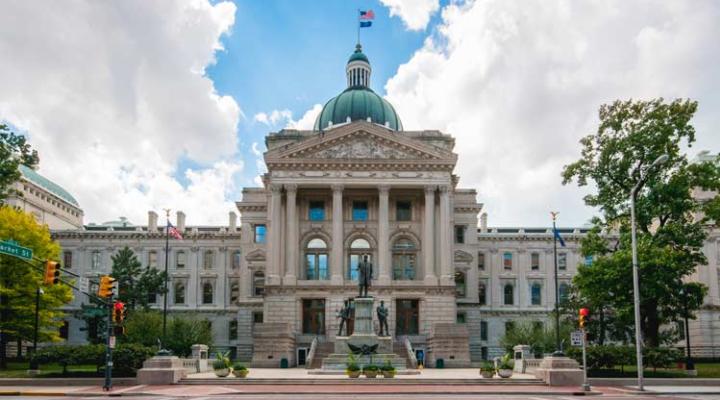 Courtesy of the Indiana State Police Legal Department
Captain Brad Hoffeditz
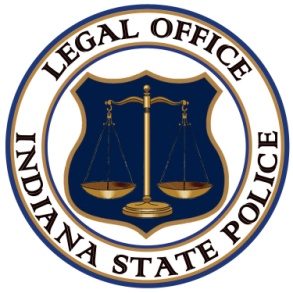 General Information
Second Regular Session 123rd 
General Assembly

Non-Budget Session

Major Topics: Education, Child Care Costs, and AI

739 bills introduced

175 bills eligible to become law (23% of introduced)
[Speaker Notes: Overall, a quiet session.  The legislators tried to stay away from controversial topics and wanted to have a slow session and not make many sweeping changes.  Partly this was done so that candidates running for election did not have to go on the record and take a stance related to pending legislation. Focused on education and attempting to lower childcare costs.  The FSSA budget actuarial miscalculation was also a theme throughout session.

AI was addressed throughout several bills including its own bill creating a task force, but also in criminal statutes and elections.  

Fun bill that passed.  Indiana can now have happy hour.  Previously IN could only have all day drink specials.  Now bars and restaurants can have specific hours with drink specials.  

1% higher passage rate than last year. House bill passage rate was 21%, Senate bill passage rate was 26% according to Hannah.net.]
3
Computer Generated ImageHEA 1047
I.C. 34-21.5-2-1 - Definitions
“Computer generated image” means a photograph, digital image, or video of an individual created or modified by means of  a computer software program, artificial intelligence, application, or other design editing tools.
Adds computer generated image to the definition of “intimate image”
[Speaker Notes: New definition of “Computer Generated Image” incorporated into the definition of an “Intimate Image” that ties to the “Revenge Porn” statute.]
4
Distribution of an Intimate ImageHEA 1047
I.C. 35-45-4-8 - Adds “created” or “disseminated” to the language of the statute

(C) the person described in subsection (d) with respect to a photograph, digital image, computer generated image, or video of an individual created or modified by means of a computer software program, artificial intelligence, application, or other digital editing tools; and

(3) that is of a quality, characteristic, or condition such that it appears to depict the alleged victim.
(e) It is not a necessary element of the offense described in subsection (d) that the individual depicted in the intimate image actually sent the image.
[Speaker Notes: AMENDS CRIME OF DISTRIBUTION OF AN INTIMATE IMAGE - Class A misdemeanor; Level 6 felony prior unrelated conviction under this section.

THIS CAME FROM A CASE WHERE A STUDENT USED AI TO CREATE AND DISSEMINATE THROUGHOUT THE SCHOOL SEXUAL IMAGES MADE TO LOOK LIKE ONE OF THE TEACHERS IN THE SCHOOL

Revenge Porn statute was not violated because the images were digitally created and not technically an “intimate image” at the time of the offense.    

They were also not sent by the teacher, which was originally a requirement of the statute (Person depicted had to send or picture taken by disseminator while they were in the same room as the depicted victim).

BIG CHANGES:
Covers AI generated “APPEARS TO DEPICT” the alleged victim
Adds terms CREATED and DISSEMINATED
DOES NOT HAVE TO BE INITIALLY SENT BY THE VICTIM 
[Remember the original statute covered when the victim took the picture and originally sent it to the person who then further disseminated without their permission 
New language = “(e) it is not a necessary element of the offense described in subsection (d) that the individual depicted in the intimate image actually sent the image.”]

EXCLUSIONS:
Media
Cloud service, 
Internet provider 
Search engine 
creating or publishing content]
5
VoyeurismHEA 1047
I.C. 35-45-4-5
Added using a concealed camera with the intent of capturing an intimate image to the definition of “PEEP”.
A person:
(2) who knowingly or intentionally peeps in or into an area where an occupant of the area reasonably can be expected to disrobe or is actually expected to disrobe, including:
(A) restrooms;
(B) baths;
(C) showers; and
(D) dressings rooms;
without the consent of the other person, commits voyeurism, a Class B misdemeanor.
This Photo by Unknown Author is licensed under CC BY-ND
[Speaker Notes: Adds to the definition of “Peep” using a concealed camera…

Current language just says “looking” into.]
6
XylazineHEA 1203
NEW CRIME - I.C. 35-48-4-18

Possession of Xylazine (Class A misdemeanor)
Level 6 Felony enhancement if an individual has a prior conviction under section.

Manufacture; Delivery; Financing manufacture or delivery of Xylazine; or Possession with Intent to Commit these offenses (Level 5 Felony)
Level 4 Felony enhancement with prior conviction under this section
[Speaker Notes: Increases the weight of street drugs and is cheaper than most other drugs.  
Causes bad ulcers on the skin when used.  
Mixed with fentanyl and cocaine. 
Xylazine is not reversable by Narcan and is causing many overdoses across the country.  

Exceptions: 
For use on a nonhuman species (Veterinarians typically use on horses).  
IF approved in future by FDA and/or Federal Health and Human Services Administration for human drug use.]
7
Criminal TrespassHEA 1338
I.C. 35-43-2-2
	(12) knowingly or intentionally:
		(A) without permission or prior authorization, enters an area of property that is locked; or
		(B) refuses to leave an area of a property that is otherwise not 			accessible to the public, after being asked to leave the area of a property by a law enforcement officer or an employee or agent of the owner or operator of the property;commits criminal trespass, a Class A misdemeanor.
[Speaker Notes: New subsection added to the Criminal Trespass Law:

This bill comes from issues with law enforcement not having an “agency” agreement with property owners to directly trespass individuals from their property (i.e., officer is the one who notifies the person they are trespassing and tell them to leave).  

VERY LIMITED APPLICATION (we don’t believe this was intentional) 
ONLY applies to locations that are not accessible to the general public.  

Pools, locked/access-controlled areas, fenced in backyards, etc.]
8
Dangerous Possession of a Firearm by JuvenileHEA 1240
I.C. 31-30-2-5 - Unlawful carrying of a handgun by a Juvenile 
Now a Waivable Offense = no longer an automatic file to adult court.

Remand to juvenile detention.
[Speaker Notes: If Juvenile is taken into custody for this crime they now MUST be taken to Juvenile Detention

No longer an Automatic File to adult court.]
9
Abusive Head TraumaHEA 1240
IC 35-31.5-2-1.7 – Definition
    “Abusive head trauma”  means an inflicted injury to the head and its contents of an infant or a child less than six (6) years of age, including an injury caused by shaking or blunt impact, that may result in specified injuries outlined in the code.
[Speaker Notes: CREATES NEW DEFINED TERM “ABUSIVE HEAD TRAUMA”

Will MATCH medical term that doctors use in their reports

Replaces Shaken Baby Definition = No longer a diagnosis.  

Now covers children up to age 5 which is older than traditionally covered by shaken baby.  

(1) result in bleeding inside the head; and
(2) cause one (1) or more of the following conditions:
	(A) Irreversible brain damage.
	(B) Blindness, retinal hemorrhage, or eye damage.
	(C) Cerebral palsy.
	(D) Hearing loss.
	(E) Spinal cord injury, including paralysis.
	(F) Seizures.
	(G) Learning disability.
	(H) Death.
	(I) Central nervous system injury as evidenced by central nervous system 	hemorrhaging.
	(J) Closed head injury.
	(K) Subdural hematoma.]
10
BatteryHEA 1240
I.C. 35-42-2-1 (g)
New Enhancement:
If a person has a previous conviction for a strangulation offense against the same victim.
Level 5 felony
[Speaker Notes: There are no changes to any other portions of the statute.]
11
Organized TheftHEA 1240
New Code Section: I.C. 35-43-4-2.1
Organized Theft Statute moved from I.C. 35-43-2-2.1 (burglary and trespass) to the theft portion of the code.
All of the language remains the same.
[Speaker Notes: When organized theft statute was originally codified, it was accidently put into the burglary and trespass portion of the code.  

This merely places it within the theft portion of the code.  

All language remains the same.]
12
FraudHEA 1240
I.C. 35-43-5-4
New Enhancement:
Level 4 felony if one or more of the following apply:
		(1) The pecuniary loss is at least one hundred thousand dollars ($100,000).
		(2) The pecuniary loss is at least fifty thousand dollars ($50,000) and the victim is:
  			(A) an endangered adult (as defined in IC 12-10-3-2(a)); or
			(B) less than eighteen (18) years of age.
Level 5 felony pecuniary loss is changed to seven hundred fifty dollars ($750) and less than fifty thousand dollars ($50,000)
[Speaker Notes: Fixes the Fraud Enhancements:

Adds to the Level 5 – at least $750 (current) UP TO $50K when victim is child or endangered adult 

NEW Level 4 Enhancements

AT LEAST $100K

AT LEAST $50K when victim is child or endangered adult]
13
Trafficking of Harmful Substances into Jail, Prison or Juvenile FacilityHEA 1422
Chemical Intoxicant Definition:a substance that, when introduced into a person's body, causes intoxication or a similar physical effect. The term does not include an alcoholic beverage or a cigarette or tobacco product (as defined in IC 6-7-2-5).
I.C. 35-44.1-3-5
Level 5 Felony Enhancement 
If the article is a controlled substance, a chemical intoxicant, a deadly weapon, or a cellular telephone or other wireless or cellular communications device.
[Speaker Notes: NEW DEFINTION OF “CHEMICAL INTOXICANT”

APPLIES NEW TERM INTO THE LEVEL 5 FELONY ENHANCEMENT FOR TRAFFICKING WITH AN INMATE

Added to cover substances that cause intoxication that are not alcohol, tobacco or classified as a controlled substance …. Huffing]
14
Damage to Penal FacilitySEA 23
NEW CRIME: I.C. 35-43-1-2

Level 6 felony to damage a component of an automatic fire suppression system located in a penal facility.
[Speaker Notes: ADDS DAMAGING A FIRE SUPPRESSION SYSTEM IN A PENAL FACILITY TO THE LEVEL 6 FELONY ENHANCEMENT OF CRIMINAL MISCHIEF]
15
Crimes & Election WorkersSEA 170
I.C. 3-14-3-4

(c) A person who, with the intent to obstruct or interfere with an election worker or a voter in the chute, knowingly or intentionally:
	(1) obstructs or interferes with:
		(A) an election worker in the discharge of the election 			worker’s duty; or
		(B) a voter within the chute; and
	(2) engages in the obstruction or interference on:
		(A) election day; or
		(B) a day on which voting is permitted to occur before an 		absentee voter board;
      commits a Level 6 felony.
[Speaker Notes: CREATES BROAD DEFINTION OF ELECTION WORKER – NOW ALSO COVERS VOLUNTEERS

NEW SUBSECTION FOR OBSTUCTING OR INTERFERING WITH ELECTION WORKER OR VOTER ON ELECTION DAY OR ABSENTEE VOTING

This section does not apply to an offense that occurs at a health facility (as defined in IC 16-18-2-167).

(b) For purposes of this section, "election worker" means an
individual who serves as:
(1) a precinct election officer, including an individual who
serves as a precinct election officer at a vote center using a
different title under IC 3-6-6-5.5;
(2) a member of a county election board;
(3) a member of a county board of elections and registration;
(4) a member of a board of registration established under
IC 3-7-12;
(5) a circuit court clerk;
(6) an employee of the office of a circuit court clerk;
(7) a member of a town election board;
(8) an individual who serves under IC 3-6-6-39;
(9) a challenger or pollbook holder under IC 3-6-7;
(10) a watcher under IC 3-6-8, IC 3-6-9, or IC 3-6-10; or
(11) an individual appointed under IC 3-11.5-4:
(A) to an absentee voter board;
(B) as an absentee ballot counter; or
(C) as a courier.]
16
Crimes & Election WorkersSEA 170
I.C. 3-14-3-4
(d) A person who knowingly or intentionally injures an election worker or a voter:
	(1) in the exercise of the election worker's or voter’s rights or duties; or
	(2) because the election worker or voter has exercised the election worker's or voter's rights or duties;
       commits a Level 6 felony.
I.C. 3-14-3-18 – Threatening an Election Worker
(d) A person who communicates a threat (as defined in IC 35-45-2-1) to an election    worker with the intent that the election worker:
	(1) engage in conduct against the election worker's will; or
	(2) be placed in fear of retaliation for a prior lawful act relating to an 	election;
       commits threatening an election worker, a Level 6 felony.
[Speaker Notes: ADDS “INTENTIONALLY” TO THE MENS REA]
17
Regulation of DronesNear Correctional FacilitiesSEA 182
I.C. 35-44.1-3-5 & I.C. 35-44.1-3-6: Trafficking with an inmate
including delivering, carrying, or receiving through the use of an unmanned aerial vehicle
[Speaker Notes: SHAKE SHACK OR AMAZON DELIVERY HAHA!!!!]
18
Regulation of DronesNear Correctional FacilitiesSEA 182
I.C. 35-44.1-4-10
A person who operates an unmanned aerial vehicle in a manner that is intended to obstruct or interfere with:
	(1) a law enforcement officer, including a correctional officer as defined in IC 5-	10-10-1.5;
	(2) a firefighter;
	(3) an emergency medical person; or
	(4) a member of a search and rescue team or mission;
while the individual described in subdivisions (1) through (4) is commits public safety remote aerial interference, a Class A misdemeanor. 

However, the offense is a Level 6 felony if the person has a prior unrelated conviction under this section.
[Speaker Notes: Amends Public Safety Remote Arial Interference – ADDING IN CORRECTIONAL OFFICERS]
19
Statewide 911 SystemSEA 232
I.C. 35-44.1-2-3 
New Enhancement:

False reporting is a B misdemeanor; elevates reporting that someone is “Dangerous” knowing it to be false to an A misdemeanor
Enhancement a Level 6 felony if the report of dangerousness substantially hinders any law enforcement process or results in harm to another person
Enhancement to a Level 5 felony if it results in serious bodily injury or death
[Speaker Notes: Addresses “SWATing”

Title of the slide is misleading - relates to dispatch and 911 systems (likely county systems).  

It does not impact ISP 911.]
Traffic Law
21
Distracted DrivingHEA 1162
I.C. 9-13-2-177.2 “Telecommunications Device”
(a)(1) A wireless telephone, personal digital assistant, pager, or text messaging device that is intended for handheld use.

(a)(2) A wearable device that blocks, in whole or in part, the field of vision of the person wearing the device.
[Speaker Notes: NEW SUBSECTION FOR “WEARABLE DEVICES” ADDED TO THE DEFINITON OF A TELECOMMUNICATIONS DEVICE

MODIFIES THE DISTRACTED DRIVING LAW BY ADDING THE LANGUAGE THAT ONLY A telecommunications device described in IC 9-13-2-177.3(a)(1) may be used in conjunction with hands free or voice operated technology.

THIS MEANS THAT WEARABLE DEVICES MAY NOT BE USED WHILE OPERATING A MOVING MOTOR VEHICLE]
22
Exchange of InsuranceInformation After an AccidentSEA 225
I.C. 9-26-2-1 & 9-26-2-4
A law enforcement officer present at the scene of an accident shall ensure that each operator is in compliance with the requirements of IC 9-26-1-1.1, regardless of the apparent extent of the total property damage.
[Speaker Notes: As of July 1, IF AN OFFICER IS DISPATCHED AND PRESENT at a crash scene, he/she shall ensure that individuals exchange information at the scene:
Name
Address
Registration Number of Vehicle
Show driver’s license, 
Insurance info

This is only if they are dispatched to the scene.  

There is no requirement that an officer is dispatched to every crash scene.]
23
Salvage VehiclesSEA 65
I.C. 9-22-5-2
Adds Requirement to Notify Law Enforcement: 
If the vehicle was reported stolen or the owner of the vehicle does not match the individual who is trying to sell the vehicle to the salvage recycler, the recycler must notify law enforcement.
[Speaker Notes: ONLY APPLIES WHEN THE SALVAGE COMPANY IS APPLYING FOR A CERTIFICATE OF AUTHORITY ON BEHALF OF THE SELLER OF THE VEHICLE. 

They will submit the application for the CoA to the Secretary of the State, hold the vehicle until the CoA returns, if it returns as stolen or to an owner other than the individual trying to sell the vehicle they must notify law enforcement who has jurisdiction in their area.]
Miscellaneous
25
Green AlertHEA 1021
“[G]reen alert program” means a program under which the clearinghouse transmits information about missing veterans at risk to broadcasters who:
	(1) have agreed to participate in the program; and
 	(2) immediately and repeatedly broadcast the 	information to the general public.
[Speaker Notes: This alert was created specifically for veterans to acknowledge that most veterans are armed and some have PTSD.  Adds additional information provided to law enforcement when looking for the missing endangered adult.

Law enforcement will generally be notified by the VA, a counselor, or family member that knows the individual is a veteran.]
26
Green AlertHEA 1021
"Veteran at risk" means a veteran or active duty member of the armed forces of the United States, the national guard, or a reserve component of the armed forces of the United States who is known, based on information provided by a person making a report under IC 12-10-18-1, to have a physical or mental health condition that is related to the veteran's military service.
 "Veteran at risk alert“ means an alert indicating that law enforcement officials are searching for a missing veteran at risk.
[Speaker Notes: Added to the Missing Endangered Adult code. 

(b) A missing veteran at risk is a high risk missing person under
IC 5-2-17. A law enforcement agency receiving a report of a
missing veteran at risk shall follow the procedures in IC 5-2-17 in
addition to the procedures described in this chapter.

Added to 12-10-18-3 – Public Notification of Alert for endangered adult or missing veteran at risk.]
27
Carrying a Firearm in Indiana Government CenterHEA 1084
I.C. 4-2-9
Attorney General
Secretary of State
State Comptroller
Treasurer of State
May carry a handgun within the state capitol building and on the property of state capitol complex if they are not federally prohibited.
[Speaker Notes: ONLY APPLIES TO THE ELECTED OFFICIAL, NOT THEIR STAFF.]
28
Meeting Decorum HEA 1338
I.C. 5-14-1.5-3.3

A local county, township, school corporation, city board etc. may now adopt rules and polices during their public meetings that allow for them to issue warnings for individuals to leaving the meeting.
After three (3) warnings the presiding member of the governing body may direct:
The attendee the leave; and
A law enforcement officer to remove the attendee from the meeting.
[Speaker Notes: BE CAREFUL! LEAN TOWARD DISORDERLY CONDUCT. 

Only applies to the following governing bodies:

(2) Any county, township, school corporation, city, town, political subdivision, or other entity, by whatever name designated, exercising in a limited geographical area the executive, administrative, or legislative power of the state or a delegated local governmental power.
(3) Any entity which is subject to either:
(A) budget review by either the department of local government finance or the governing body of a county, city, town, township, or school corporation; or
(B) audit by the state board of accounts that is required by statute, rule, or regulation.

School Boards are excluded 5-14-1.5-3.3 (b) This section does not apply to a meeting of the governing body of a school corporation or charter school.]
29
Meeting Decorum HEA 1338
IC 5-14-1.5-3	Open meetings
 (d) This subsection applies only to the governing body of a school corporation or charter school. 

A governing body may adopt reasonable rules to govern the taking of oral public comment at a meeting. …. 
The governing body may set a limit on the total amount of time for receiving oral public comment on a topic.

Nothing in this section prohibits a governing body from taking reasonable steps to maintain order in a meeting, including removal of any person who is willfully disruptive of the meeting.
[Speaker Notes: This is the statute specific to School Boards.

This statute was NOT amended.

Does NOT have the 3 Warning rule…. simply allows for a person who is “Willfully Disruptive” to be removed.

This going to mean committing “Disorderly Conduct” for our purposes!]
30
Meeting Decorum HEA 1338
REMINDER:  I.C. 35-41-3-3 Use of Force Relating to Arrest
A law enforcement officer is justified in using reasonable force if the officer reasonably believes that the force is necessary to enforce a criminal law or to effect a lawful arrest.
[Speaker Notes: Be careful! Lean toward Disorderly Conduct. 

Only applies to the following governing bodies:

(2) Any county, township, school corporation, city, town, political subdivision, or other entity, by whatever name designated, exercising in a limited geographical area the executive, administrative, or legislative power of the state or a delegated local governmental power.
(3) Any entity which is subject to either:
(A) budget review by either the department of local government finance or the governing body of a county, city, town, township, or school corporation; or
(B) audit by the state board of accounts that is required by statute, rule, or regulation.

School Boards are excluded 5-14-1.5-3.3 (b) This section does not apply to a meeting of the governing body of a school corporation or charter school.]
31
Bail & ReleaseReview CommissionSEA 70
Commission created to review:

Bail reform measures on public safety, including violent crime and recidivism.
Effectiveness of pretrial release measures in ensuring a defendant’s court appearance.
Effectiveness of pretrial release reform efforts in Indiana.
Bail schedules and practices used statewide.
Effectiveness of bail and release measures used in other states.
[Speaker Notes: Findings before Nov. 1 each year.  Believe there will be 2 reports submitted before it’s sunset in 2026. 

The commission consists of the following sixteen (16)
members:
(1) The president pro tempore of the senate; (2) The minority leader of the senate;
(3) The speaker of the house of representatives; (4) The minority leader of the house of representatives; (5) The governor; (6) The superintendent of the state police department; (7) The commissioner of the Indiana department of correction; (8) The director of the division of mental health and addiction
of the office of the secretary of the family and social services
Administration; (9) The budget director; (10) The chief justice of Indiana; (11) The president of the Indiana judges association; (12) The executive director of the Indiana prosecuting attorneys council; (13) A victim advocate from a prosecuting attorney's office; (14) The executive director of the Indiana public defender council; (15) The president of the Indiana sheriffs' association; (16) The executive director of the association of Indiana
counties.  (or a designee or any of the above)]